Okos tankönyv
Jogok és kötelességekAlkotmány és törvényalkotás
Történelem 8. osztály tankönyvhöz
FI-504010801/1
Okos tankönyv
Maczkó András Pécs
Jogok és kötelességek
1. Keressen rá a fogalmak magyarázatára! A helyes megoldásért kattintson a fogalomra!
azok a jogok és szabadságjogok, amelyek minden embert születésüktől fogva egyenlően megilletnek, alapvető polgári és politikai jogokat foglalnak magukba.
Emberi jogok:
az adott állam alkotmányában jelenik meg. Ebben az értelemben az állampolgári jogokat alapvető jogoknak nevezik.
Alapvető jogok:
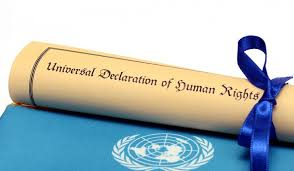 2. Emberi jogok biztosítékai! A megoldásért kattintson a képre!
Gazdaság, Szociális és Kulturális Jogok Nemzetközi Egyezségokmánya
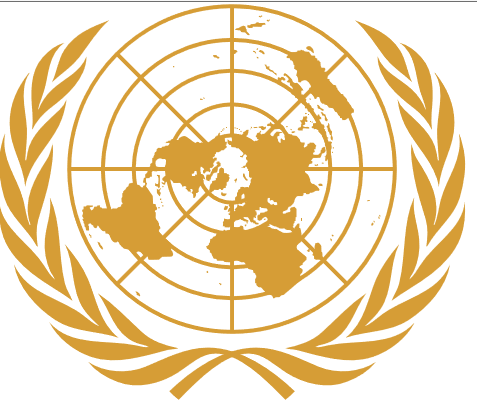 ENSZ Alapokmánya
Polgári és Politikai Jogok Nemzetközi Egyezségokmánya
Emberi Jogok Európai Bírósága
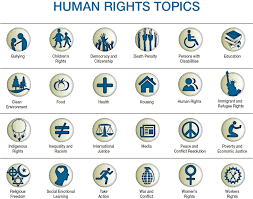 Emberi Jogok Egyetemes 
Nyilatkozata
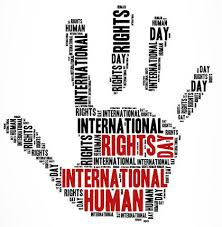 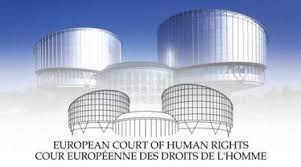 Maczkó András Pécs
Jogok – 1. generációs politikai szabadságjogok
2. Csoportosítsa az 1. generációs jogokat! Megoldásért kattintson a táblázat oszlopcímre!
Élethez, testi épséghez
Lelkiismereti-, vallásszabadság
Állampolgári jogok
Személyi szabadságjogok
Politikai jogok
Törvény előtti egyenlőség
Választójog
Szabadsághoz
Személyi sérthetetlenséghez
Közügyekben való részvétel
Emberi méltósághoz
Szólás, sajtószabadság
Panaszjog
Egyesülési, gyülekezési
Tulajdonhoz
Közteherviselés
Maczkó András Pécs
Jogok – 2. generációs - gazdasági, szociális, kulturális jogok
3. Párosítsa  a jogokat a képekhez! A helyes megoldásért kattintson a képre!
Testi-, lelki egészséghez való jog
Sztrájkhoz való jog
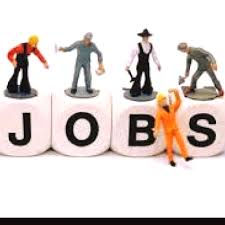 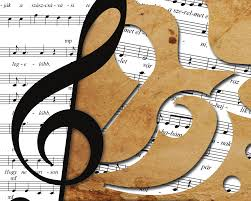 Munkához és pihenéshez való jog
Tanuláshoz való jog
Szociális biztonsághoz való jog
Művelődéshez való jog
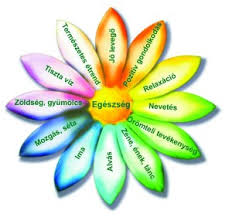 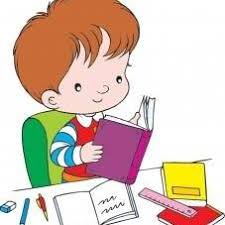 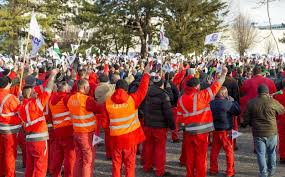 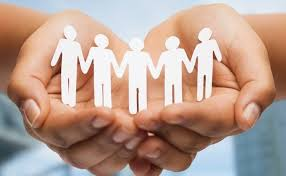 Maczkó András Pécs
Jogok – 3. generációs - megkülönböztetés tilalma
4. Hátrányos megkülönböztetés tilalma! A helyes megoldásért kattintson a szövegre!
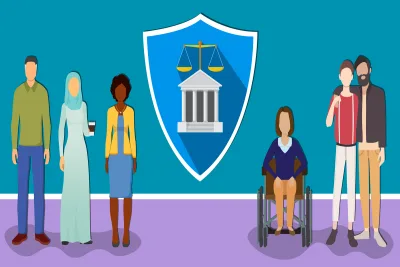 Forráshttps://arsboni.hu/wp-content/uploads/2018/05/ebh_2.png
Neme alapján
Nemi irányultság alapján
Vallási hovatartozás alapján
Rokkantsága alapján
Faj, bőrszín, származás alapján
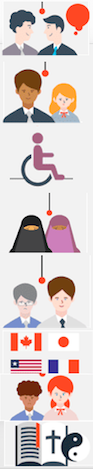 Életkora alapján
Viselkedése, öltözete alapján
Nemzete, nemzetisége, beszélt nyelve alapján
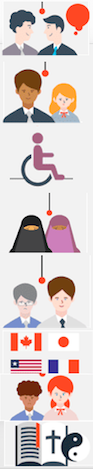 Társadalmi helyzete alapján
Eszméje alapján
Maczkó András Pécs
Jogok – 3. generációs - szolidaritási jogok
5. Párosítsa  a jogokat és a képeket! A helyes megoldásért kattintson a képre!
Egészséges környezethez
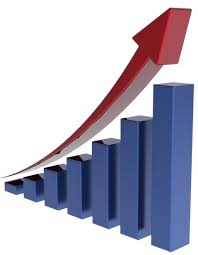 Fejlődéshez
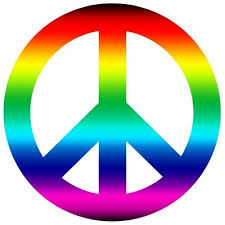 Természeti javak hasznosítása
Békéhez
Jövő nemzedék jogai
Tájékozódáshoz, tájékoztatáshoz
Információs önrendelkezés
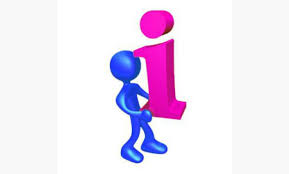 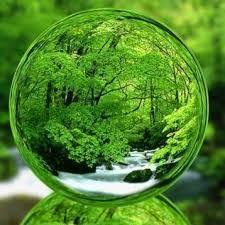 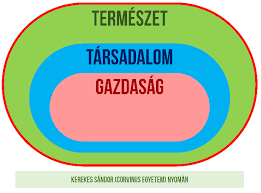 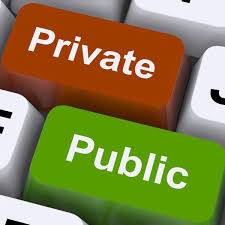 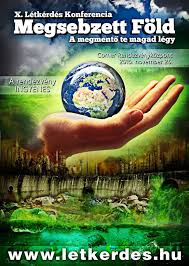 Maczkó András Pécs
Jogok – Kötelességek
2. Állampolgári kötelességek! A helyes megoldásért kattintson a képre!
Szülői gondoskodás
Közteherviselés
Tankötelezettség
Haza védelme
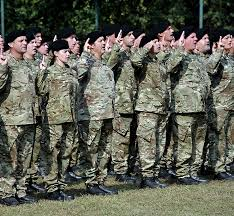 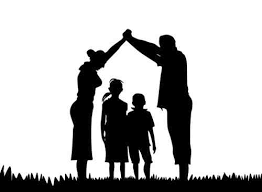 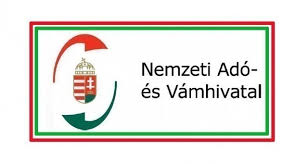 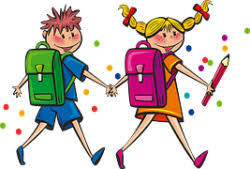 Okos tankönyv
3. Okos tankönyv leckéjéhez tartozó feladatok!
Maczkó András Pécs
Alkotmány, törvényalkotás
1. Rendezze a jogszabályokat! A helyes megoldásért kattintson a jogszabályi formára!
3/2019. (III.04.) rendelet a Baranya Megyei Önkor-mányzat és intézménye 2019. évi költségvetéséről
Alkotmány - Alaptörvény
2011. évi CXC törvény a nemzeti köznevelésről
Parlament
Törvények
11/2019. (III. 14.) rendelet Pécs Város 2019. évi költségvetéséről
Kormányrendelet
Kormány
Magyarország Alaptörvénye (2011. április 25.) 
X. cikk tanulás, tanítás szabadsága
Miniszterelnöki rendelet
Miniszterelnök
Miniszteri rendelet
Miniszterek
11/2019. (VII. 3.) EMMI rendelet a 2019/2020. tanév rendjéről
1/2018. (V. 22.) ME rendelet a miniszterelnök-helyettesek kijelöléséről
Megyei önkormányzat
Megyei önkormányzat rendelete
Települési önkormányzat
Települési önkormányzat rendelete
229/2012. (VIII. 28.) rendelet a nemzeti köznevelésről szóló törvény végrehajtásáról
Maczkó András Pécs
Alkotmány, törvényalkotás
2. Rendezze az alkotmány egyes részeihez! A helyes megoldásért kattintson az oszlopcímre!
Állam
Preambulum
Szabadság és felelősség
Alapvetés
Különleges jogrend
Emberi jogok
Nemzeti hitvallás
Nemzeti egység
Államforma
Hadiállapot
Határon túli magyarok
Kötelességek
Jelképek, ünnepek
Választások
Állampolgári jogok
Kormány feladata
Váratlan támadás
Összetartozás
Rendkívüli állapot
Szükségállapot
Veszélyhelyzet
Nemzetiségi jogok
Közösség pillérei
Nemzetiségek
Európai integráció
Jogegyenlőség-orvoslat
Jogfolytonosság
Országgyűlés feladata
Köztársasági elnök
Alkotmánybíróság
Maczkó András Pécs
Alkotmány, törvényalkotás- jogállam
3. Rendezze a jogállam jellemzőit a képekhez! A helyes megoldásért kattintson a képre!
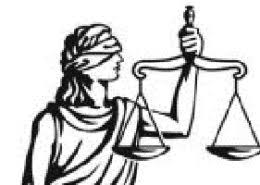 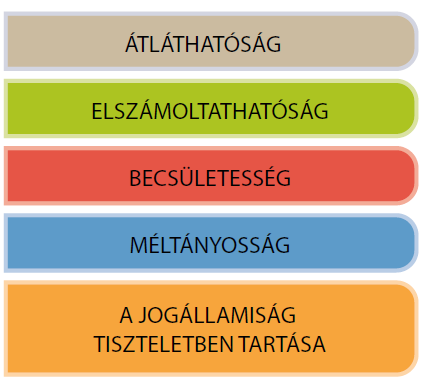 Többpártrendszer
Önkormányzatiság
Hatalmi ágak szétválasztása
Törvény előtti egyenlőség
Jogbiztonság
Demokratikus államigazgatás
Szabad választások
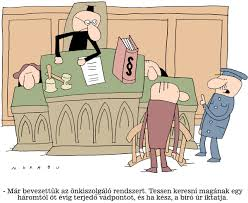 Bírói függetlenség
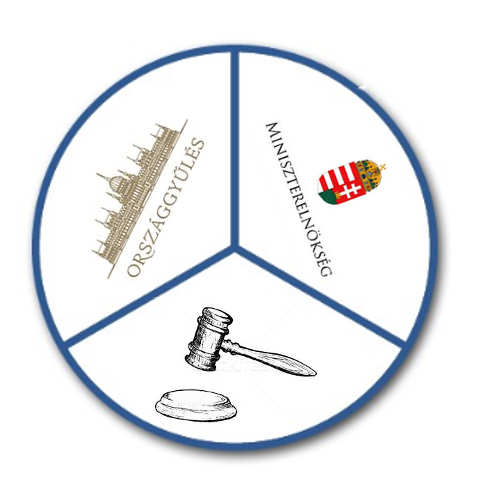 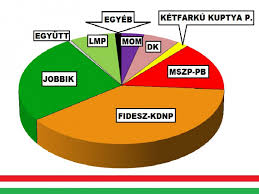 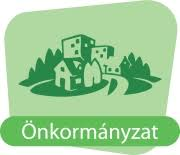 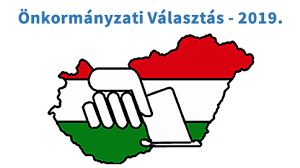 Okos tankönyv
4.